Uncertainties In This Life
[Speaker Notes: By Life I do not mean, in eternal life, but life here, under the sun.]
Beauty
Beauty
“Charm is deceitful and beauty is passing, But a woman who fears the LORD, she shall be praised” (Prov. 31:30)
Proverbs ends with the lesson that it opened with
“The fear of the LORD is the beginning of knowledge, But fools despise wisdom and instruction” (Prov. 1:7)
Charm is often used to deceive and beauty can be manipulated to seduce
“Do not lust after her beauty in your heart, Nor let her allure you with her eyelids” (Prov. 6:25)
The charming and the external beauty eventually 
Charming doesn’t equal trustworthiness and beauty doesn’t equal wisdom
fades
Earthly Riche$
Earthly Riches
“Will you set your eyes on that which is not? For riches certainly make themselves wings; They fly away like an eagle toward heaven” (Prov. 23:5)
“For riches are not forever, Nor does a crown endure to all generations” (Prov. 27:24)
“Then I hated all my labor in which I had toiled under the sun, because I must leave it to the man who will come after me” (Eccl. 2:18)
“Command those who are rich in this present age not to be haughty, nor to trust in uncertain riches but in the living God, who gives us richly all things to enjoy” (1 Tim. 6:17)
[Speaker Notes: “Be not of those that will be rich. The things of this world are not happiness and a portion for a soul; those that hold them ever so fast, cannot hold them always, cannot hold them long” (Matthew Henry).

Such is the case with wealth. It is here for a while, but even when we do have it, we cannot hold onto it forever. It will, to the very last cent, one day leave us. “For we brought nothing into this world, and it is certain we can carry nothing out” (1 Tim. 6:7).  What reward we can have now with riches, is using it to the glory of God.  Obviously, giving to the Lord liberally, rather than stingy and giving to those in need; using it for good causes, etc.]
The Future
The Future
“Do not boast about tomorrow, For you do not know what a day may bring forth” (Prov. 27:1)
Trust in no future; dwell in no past!
Yet a fool does not make plans for the future (Prov. 27:12; 24:27; Prov. 6:6-11; Prov. 22:3)
Do NOT BOAST about tomorrow, but rather BOAST in God all day
“In God we boast all day long, And praise Your name forever. Selah” (Ps. 44:8)
Whatever you do, do it in God (Col. 3:17)
“If the Lord wills” (Jas. 4:13-16)
[Speaker Notes: Re: Prov. 27:1, “HERE is a wholesome lesson for us. We are to trust no future, however pleasant; we are to dwell in no past, however honorable. Life consists of a present, given to us day by day; this is our whole wealth; squandered, it cannot be recovered; neglected, it withers as a leaf. Titus, the Roman Emperor, would say in the evening, when he had omitted his duties or failed in his purposes,… "I have lost a day;"—yes, that lost day is lost for ever; other days may come, but not that one; the duties of that day may be performed afterwards or by other hands, but still the day is lost, because it passed away empty” (Expositor’s Bible Commentary).

Proverbs 24:27, “Prepare your outside work, Make it fit for yourself in the field; And afterward build your house.”
Proverbs 22:3, “A prudent man foresees evil and hides himself, But the simple pass on and are punished.”]
The Benefits of Not Boasting in Tomorrow But In God
So that tomorrow cannot mock you
What a mockery tomorrow makes of millions who think they have decades to live when their life ends today (Lk. 12:20!
You do not know the future and you have very little, if any control over it
So that you do not sin against God
So that contentment/peace/security are established
Trust in the God the Author of time
Whatever comes tomorrow will be under God’s control
If it brings adversity, then find value in it and rejoice (Prov. 15:15; Job 1:21)
Philippians 1:21-26
[Speaker Notes: Proverbs 15:15, “All the days of the afflicted are evil, But he who is of a merry heart has a continual feast.” One  can FACE ADVERSITY WITH A SMILE.

After the wealthy man, Job, lost everything, he said, “And he said: "Naked I came from my mother’s womb, And naked shall I return there. The LORD gave, and the LORD has taken away; Blessed be the name of the LORD” (Job 1:21)

Notice how Paul faced the uncertainty of tomorrow in Phil. 1:21-26.]
Friendship
Friendship
Friendship, while a wonderful thing to experience, is uncertain
It can be here thriving today…then gone tomorrow
“The time is coming, and is already here, when all of you will be scattered. Each of you will go your own way and leave me all alone. Yet, I’m not all alone, because the Father is with me” (Jn. 16:32, GWV)
Albert Barnes
“It matters little who else forsakes us if God be with us in the hour of pain and of death; and though poor, forsaken, or despised, yet, if we have the consciousness of his presence and his favour, then we may fear no evil. His rod and his staff, they will comfort us. Without his favour then, death will be full of horrors, though we be surrounded by weeping relatives, and by all the honour, and splendour, and wealth which the world can bestow. The Christian can die saying, I am not alone, because the Father is with me. The sinner dies without a friend that can alleviate his sufferings—without one source of real joy”
Friendships
Are often fickle
Are often superficial
Built on sandy ground
Having a “buddy, buddy” relationship with one doesn’t equal true friendship
Attracted by a love of money, “Wealth makes many friends, But the poor is separated from his friend” (Prov. 19:4)
True And Faithful Friendship
Can be tested with rebuke
“Open rebuke is better than love carefully concealed. Faithful are the wounds of a friend, But the kisses of an enemy are deceitful” (Prov. 27:5, 6)
Any friendship that cannot withstand rebuke is not a faithful friendship
“Plain and faithful rebukes are better, not only than secret hatred, but than love which compliments in sin, to the hurt of the soul (Matthew Henry)
An enemy will kiss you when you need slapped!
Is built on trust
Looks out for the other’s welfare
Can be relied on
Is maintained and nurtured by “likeness” on things of merit
“Now when he had finished speaking to Saul, the soul of Jonathan was knit to the soul of David, and Jonathan loved him as his own soul” (1 Sam. 18:1)
Jonathan was like a self-portrait of David’s own soul
Does This Describe You & Me?
“Let the righteous strike me; It shall be a kindness. And let him rebuke me; It shall be as excellent oil; Let my head not refuse it. For still my prayer is against the deeds of the wicked” (Ps. 141:5)
When struck by the righteous
Do we respond with anger and become defensive or are we thankful?
Do we refuse it or are we welcoming?
Do we view it as kindness or “self-righteousness?”
Do we view it as “oil” or “pouring salt in the wound?”
David was a man after God’s own heart and this verse gives one big reason why! He welcomed rebuke! Do You?
BRETHREN:
I want to improve in ANY way
I want to make wiser choices
I want to grow spiritually
I want to be a better father/husband
I want to be more spiritually minded
I don’t want weeds in my garden; cracks in my foundation; blank spaces in my book
I don’t want my life summed up as one chasing shadows
I want to go to heaven
YOU ARE MY FRIEND TO CHALLENGE ME WITH THE WORD TO BE A BETTER CHRISTIAN
I WELCOME THE STRIKES OF THE RIGHTEOUS
2 Timothy 4:16-18
16  At my first defense no one stood with me, but all forsook me. May it not be charged against them.
17  But the Lord stood with me and strengthened me, so that the message might be preached fully through me, and that all the Gentiles might hear. And I was delivered out of the mouth of the lion.
18  And the Lord will deliver me from every evil work and preserve me for His heavenly kingdom. To Him be glory forever and ever. Amen!
[Speaker Notes: While Paul had many friends, there was a time when not one stood with him. Yet the record says, “A friend loves at all times, And a brother is born for adversity” (Prov. 17:17). This had to pierce his heart as he was willing to endure so much for the sake of his friends, and yet they would not stand with him during his trial.  A true friend who will love you in wealth and in wretchedness, in honor and dishonor, in encouragement and in rebuke is hard to find. Paul here experience what our Lord experienced. Yet the Lord will not leave us if we don’t leave Him.

But if you leave Him, beware, He will deny you on that ominous day. He will disown and destroy you in the hottest fire ever created and in the blackest darkness ever seen will be your eternity. Hence Paul’s prayer was that it might not be charged against them.]
Life
Life
“When with rebukes You correct man for iniquity, You make his beauty melt away like a moth; Surely every man is vapor. Selah” (Ps. 39:11)
This is the beauty in a person’s life that melts away (strength, vigor, youth, breath, etc.)
LIFE IS UNCERTAIN!
If you think being corrected from a man is bad; God can correct you where your life will melt away!
He holds your breath in His hand and can make you rot like a garment before a moth!
“Man decays like a rotten thing, like a garment that is moth-eaten” (Job 13:28)
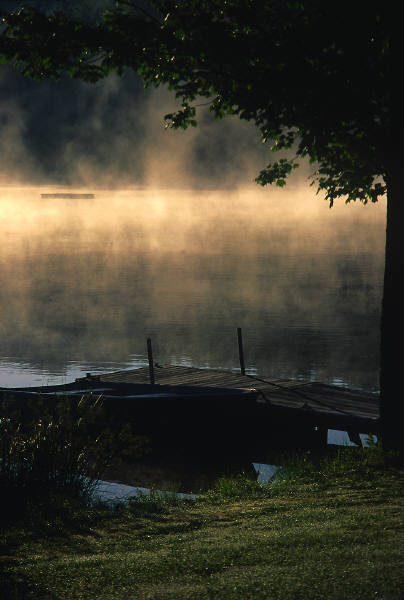 Life At Its Best State
Is like mere vapor before God
“Indeed, You have made my days as handbreadths, And my age is as nothing before You; Certainly every man at his best state is but vapor. Selah” (Ps. 39:5)
Man’s Life
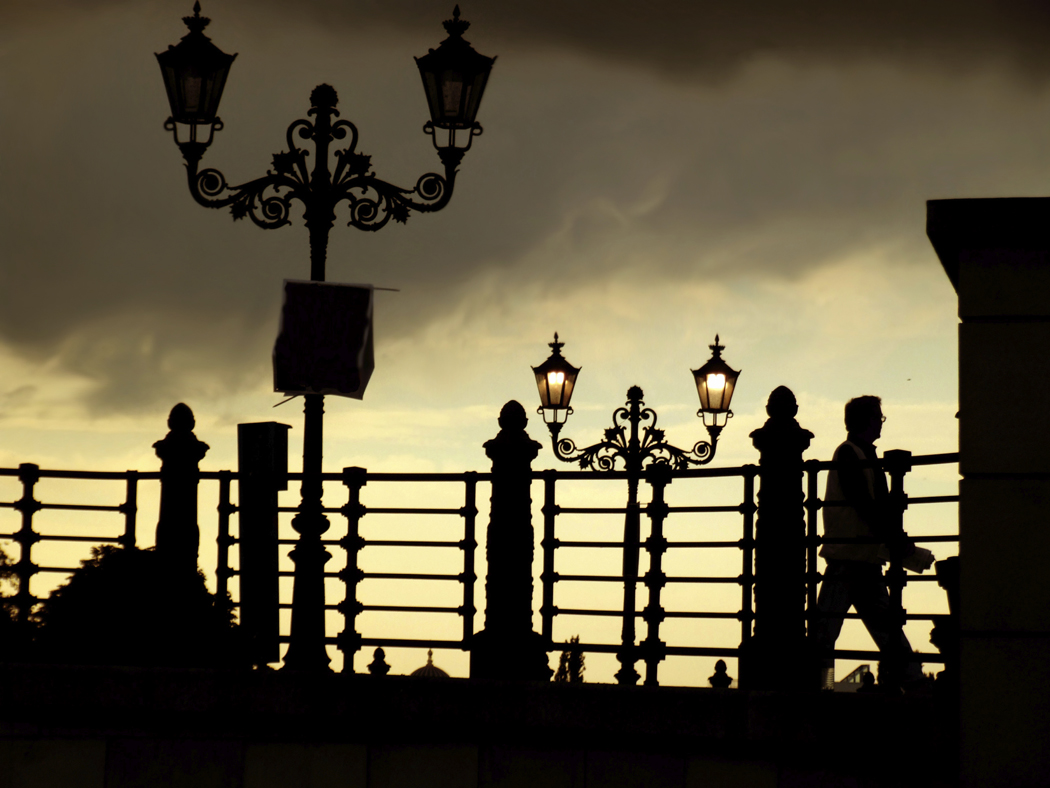 Moves like a shadow
“Surely every man walks about like a shadow; Surely they busy themselves in vain; He heaps up riches, And does not know who will gather them” (Ps. 39:6)
[Speaker Notes: 39:6 – “Here the idea seems to be that of an IMAGE, as distinguished from REALITY; the shadow of a thing, as distinguished from the substance. Man seems to be like an image, a shadow, a phantom—and not a real object, walking about. He is a form, an appearance, that soon vanishes away like a shadow” (Barnes).  

And so we are, walking about on earth as if we are someone great, some walk around as if they are gods, and yet we see in the scriptures just how little we really are. In contrast to God, our entire life is like the evening shadow that fades away with the sunset. Any empire we may think we can create, yet it is merely an empire of vapor, filled with shadows and is here today and gone tomorrow. You cannot be certain that you or it will be here tomorrow. 

Some men live to be 80, some 100, some 20, some 10 days.  The only real difference as far as eternity is concerned is that the sun set a little slower or a little faster on some. Do you know your shadow is getting longer every day? It never gets shorter when the sun is setting.]
Man’s Life
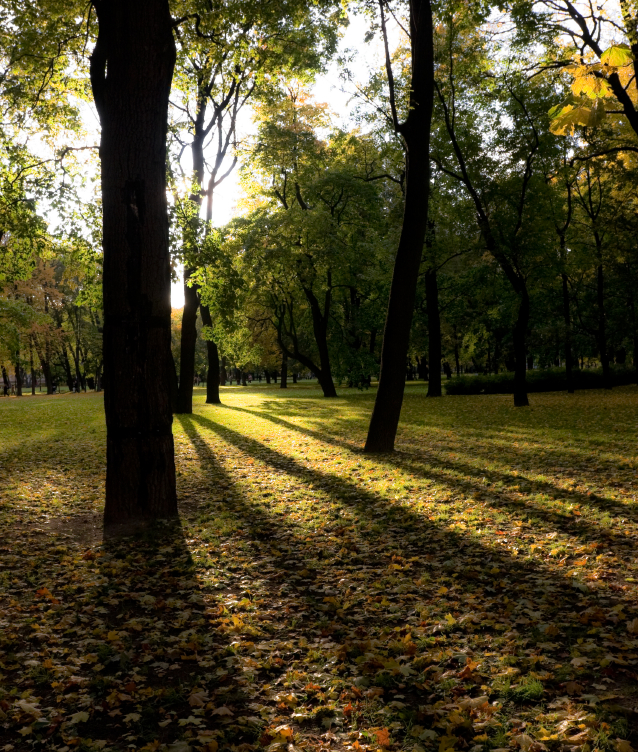 “Life is but a passing pageant. This alone is sure, that nothing is sure. All around us shadows mock us; we walk among them, and too many live for them as if the mocking images were substantial; acting their borrowed parts with zeal fit only to be spent on realities, and lost upon the phantoms of this passing scene. Worldly men walk like travelers in a mirage, deluded, duped, deceived, soon to be filled with disappointment and despair. Surely they are disquieted in vain. People fret, and fume, and worry, and all for mere nothing. They are shadows pursuing shadows, while death pursues them”  (C. Spurgeon)
Moves like a shadow
“My days are like a shadow that lengthens, And I wither away like grass” (Ps. 102:11)
Eccl. 6:11, 12, “Since there are many things that increase vanity, How is man the better? For who knows what is good for man in life, all the days of his vain life which he passes like a shadow? Who can tell a man what will happen after him under the sun?”
[Speaker Notes: Ecclesiastes is a book that is descriptive of “life under the sun.” That is how Solomon describes the life here. That is what it is, and that defines what our life here is. Under the sun, we are mere shadows. 


While under the sun we are mere shadows, in Christ we sit in heavenly places to live forever. 
Ec 12:13 ¶  Let us hear the conclusion of the whole matter: Fear God and keep His commandments, For this is man’s all.]
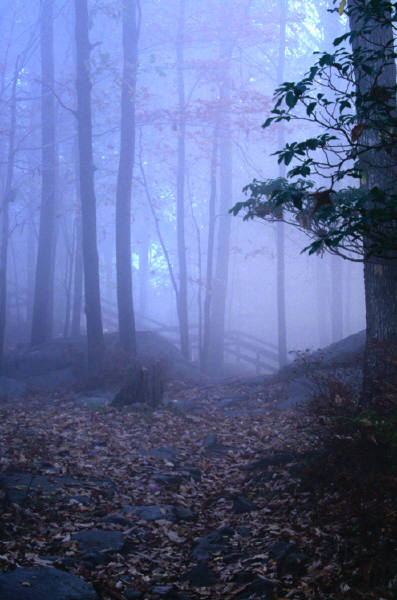 Shadows Pursuing Shadows
Isaiah 55:2
“Why do you spend money for what is not bread, And your wages for what does not satisfy? Listen carefully to Me, and eat what is good, And let your soul delight itself in abundance.”
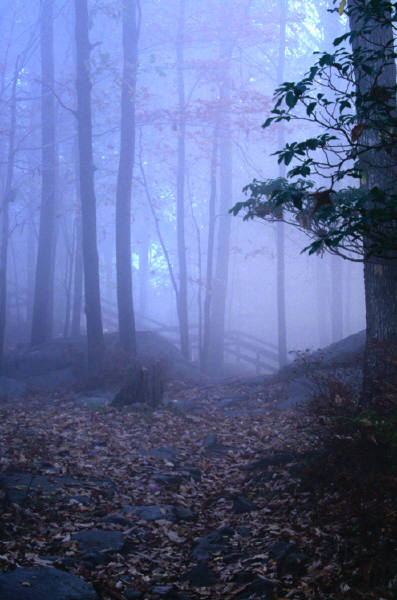 Shadows Pursuing Shadows
Isaiah 55:2
Mark 6:17ff
Luke 12:13-23
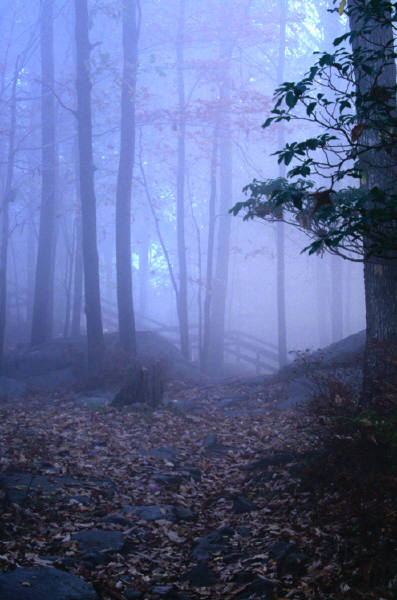 Shadows Pursuing Shadows
Isaiah 55:2
Mark 6:17ff
Luke 12:13-23
John 6:26
“Jesus answered them and said, ‘Most assuredly, I say to you, you seek Me, not because you saw the signs, but because you ate of the loaves and were filled.’”
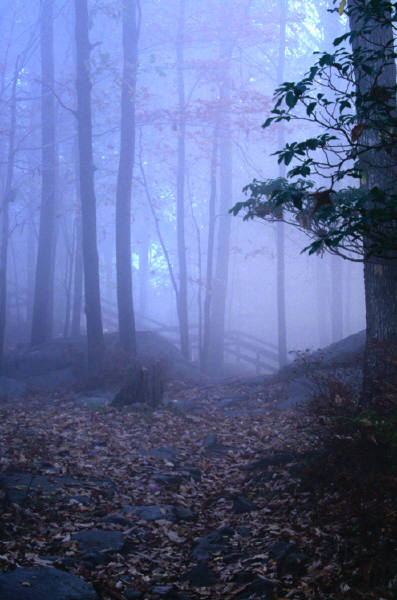 Shadows Pursuing Shadows
Isaiah 55:2
Mark 6:17ff
Luke 12:13-23
John 6:26
2 Timothy 4:10
“for Demas has forsaken me, having loved this present world, and has departed for Thessalonica…”
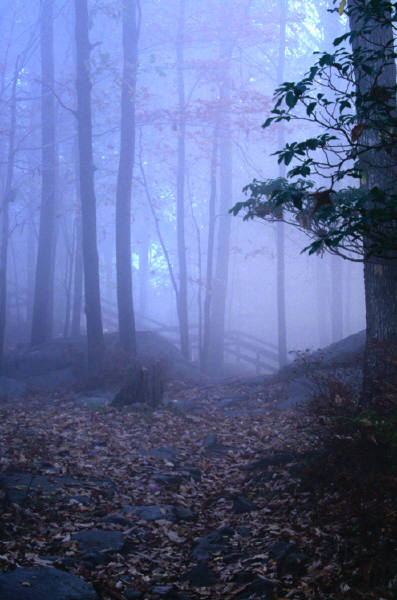 Shadows Pursuing Shadows
Isaiah 55:2
Mark 6:17ff
Luke 12:13-23
John 6:26
2 Timothy 4:10
James 4:4
Luke 10:38-42
“Adulterers and adulteresses! Do you not know that friendship with the world is enmity with God? Whoever therefore wants to be a friend of the world makes himself an enemy of God.”
EVERY DAY THINK:
Rather than chase shadows, pursue the “Son”it is certain that you will stand before Him (2 Cor. 5:10)